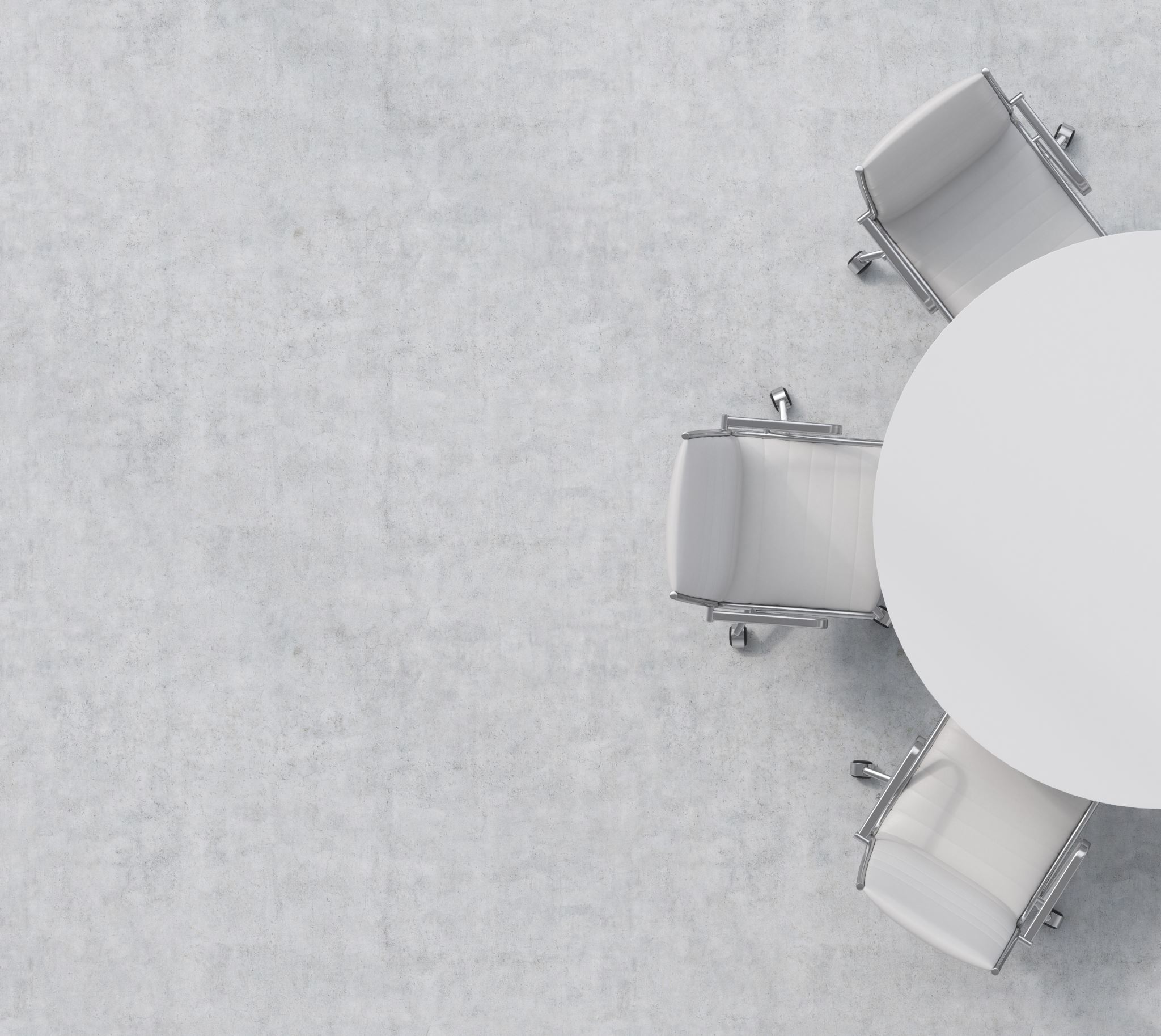 Team Meeting Agenda Template Example
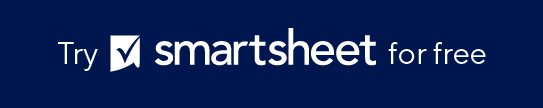 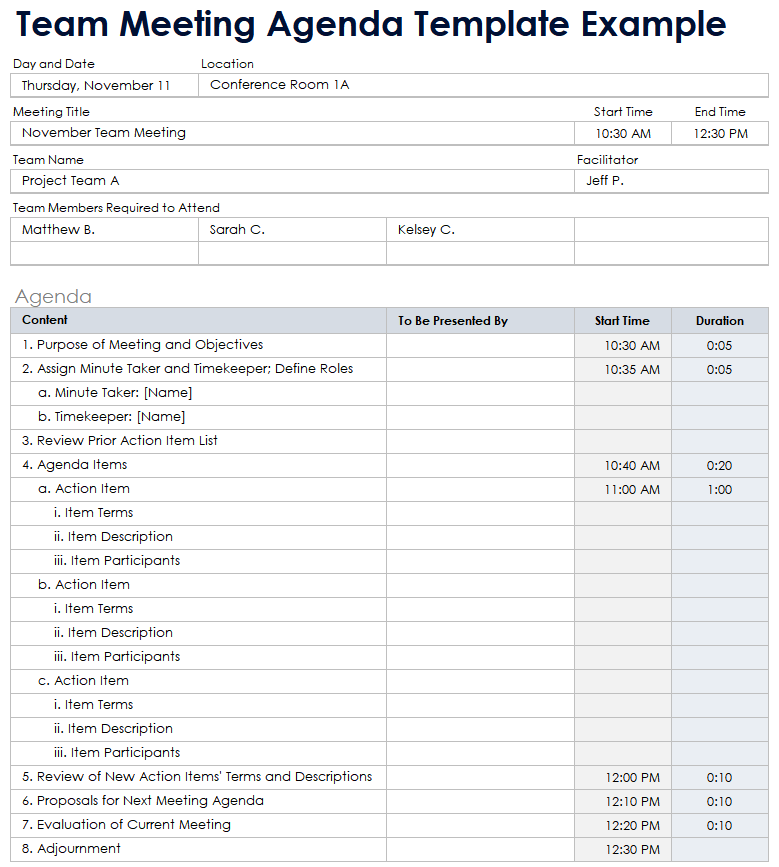 Meeting Details
Example
Agenda
Example
Meeting Details
Agenda